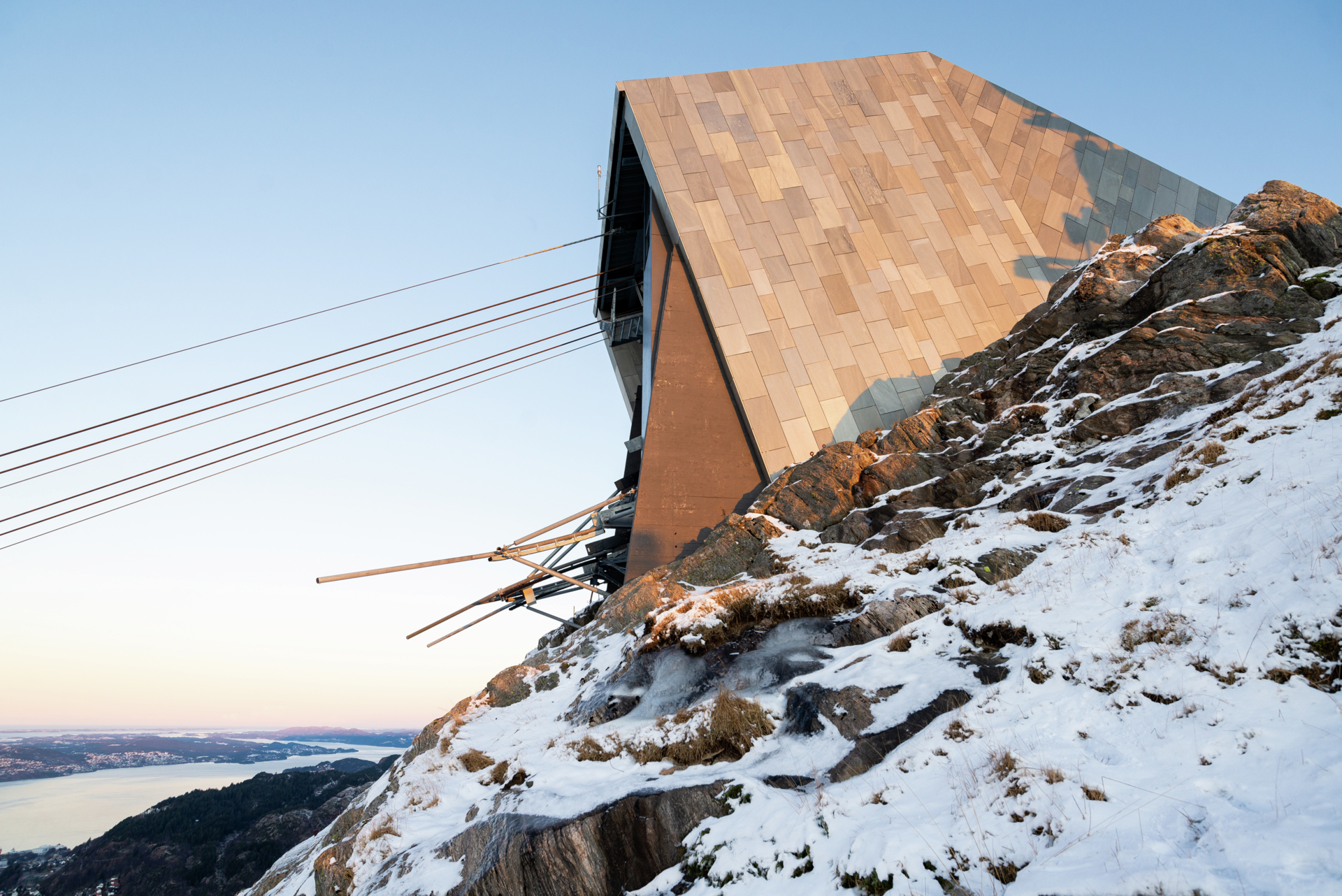 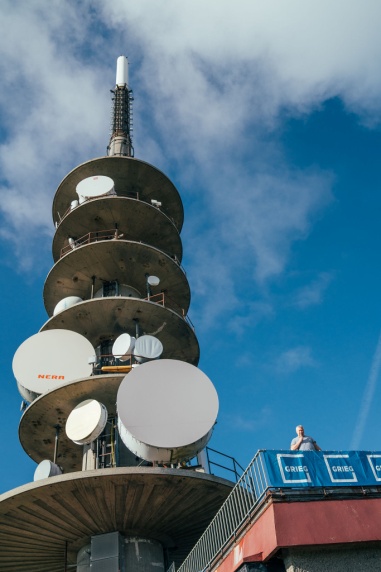 GAVEKORTULRIKEN OPP 2025DU ER PÅMELDT - GRATULERER
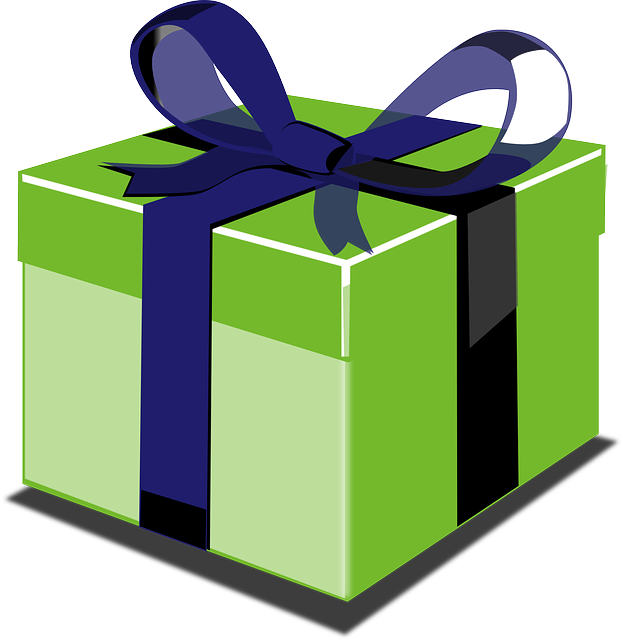